Mobilizing a Collaborative Approach to Onboarding Staff
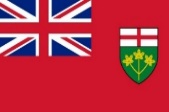 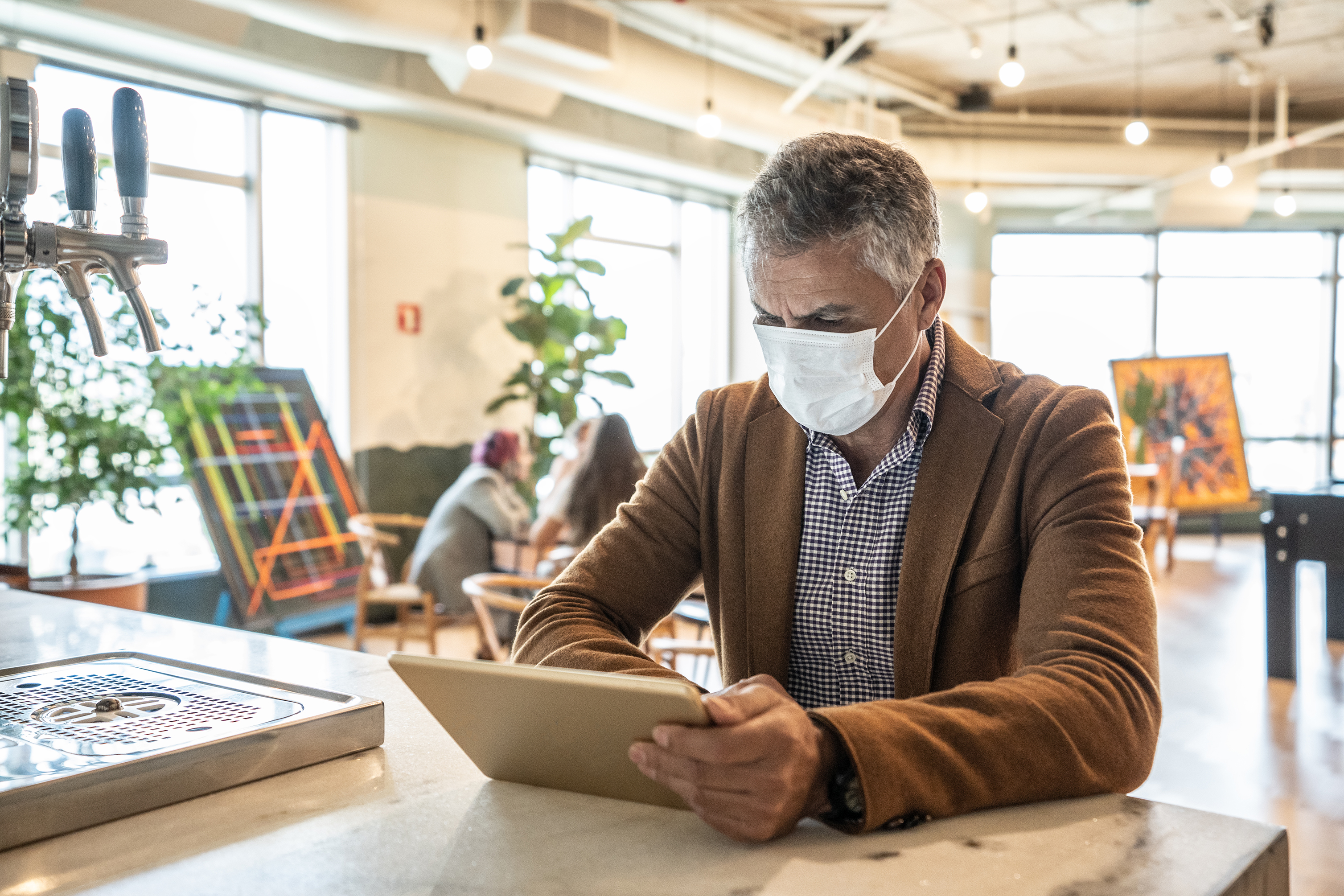 Jody Hendry, MCCSS


Steve Snider, Christian Horizons
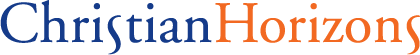 Christian Horizons is pleased to provide access to our Learning Management System. 

We will post step by step instructions on our website.

Employees will be able to self enroll in e-learning courses available from our virtual catalogue.
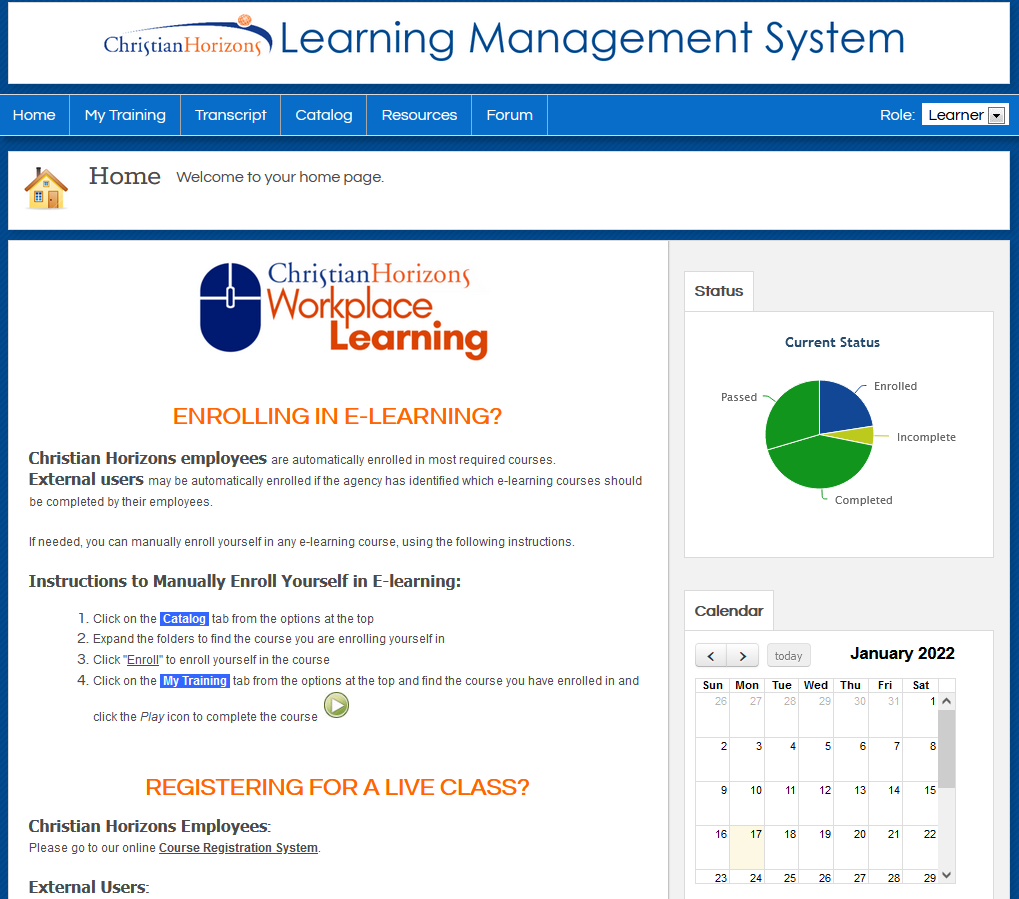 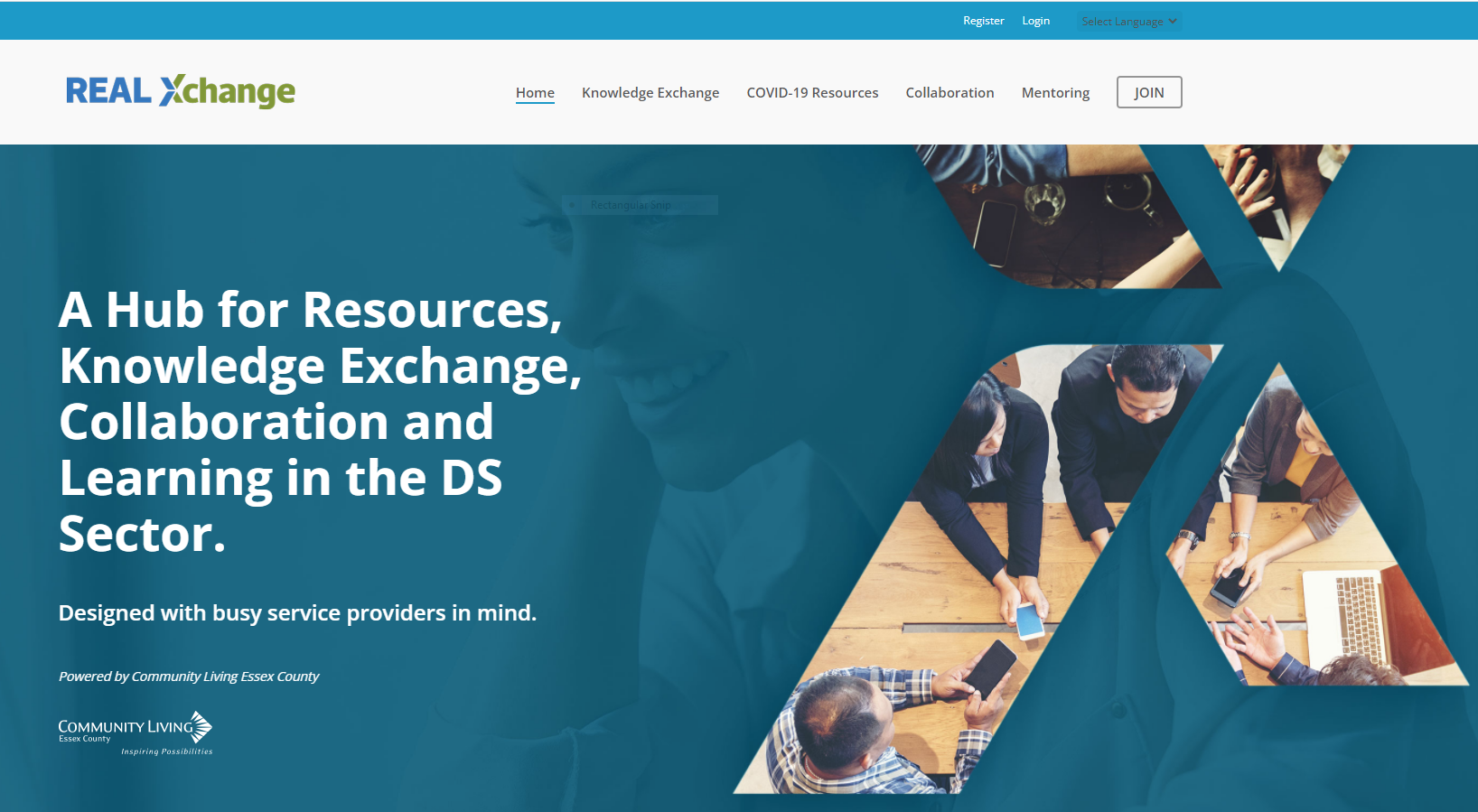 We will also explore opportunities to directly post a link on the REAL Xchange site.
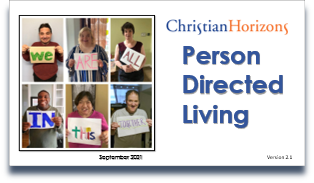 They can also review our schedule of two live, virtual courses. 

3.5 - hour courses

Currently, these courses are scheduled every two weeks. If courses fill up, we will add more sessions to meet demand.
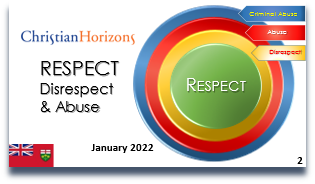 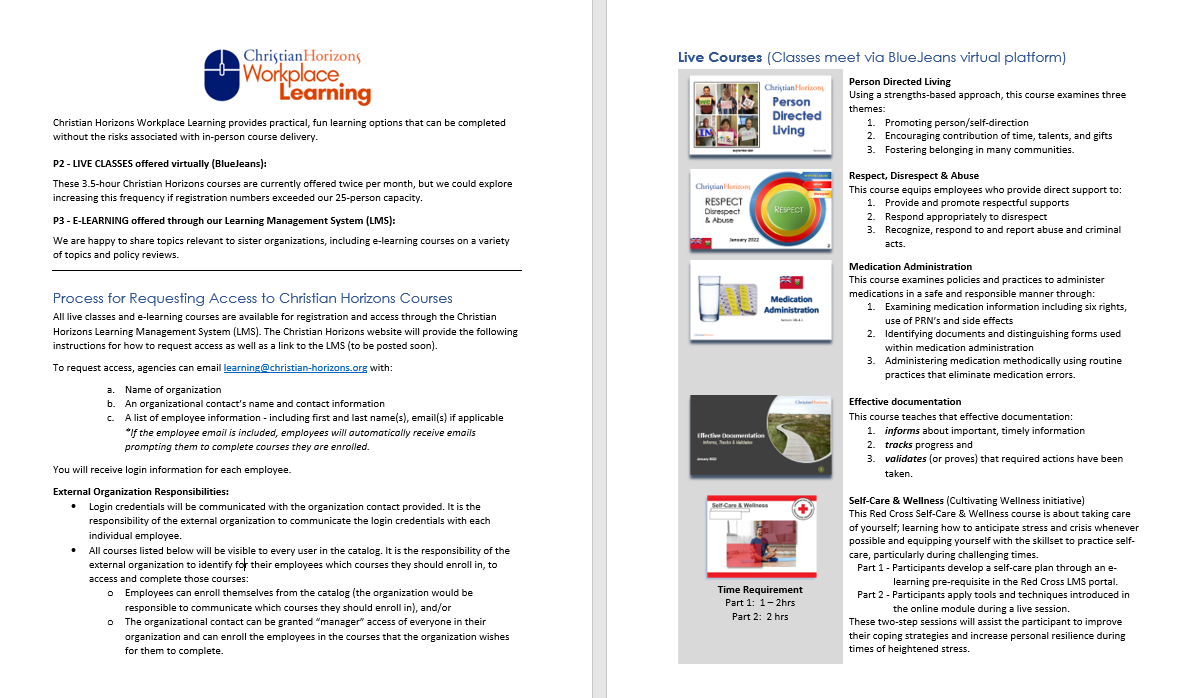 We appreciate the support of MCCSS as Ministry staff are prepared to facilitate training as needed. 

Additionally, agencies may contact MCCSS directly at DSCompliance@ontario.ca for supplementary support, where necessary.

We are in this TOGETHER!!!
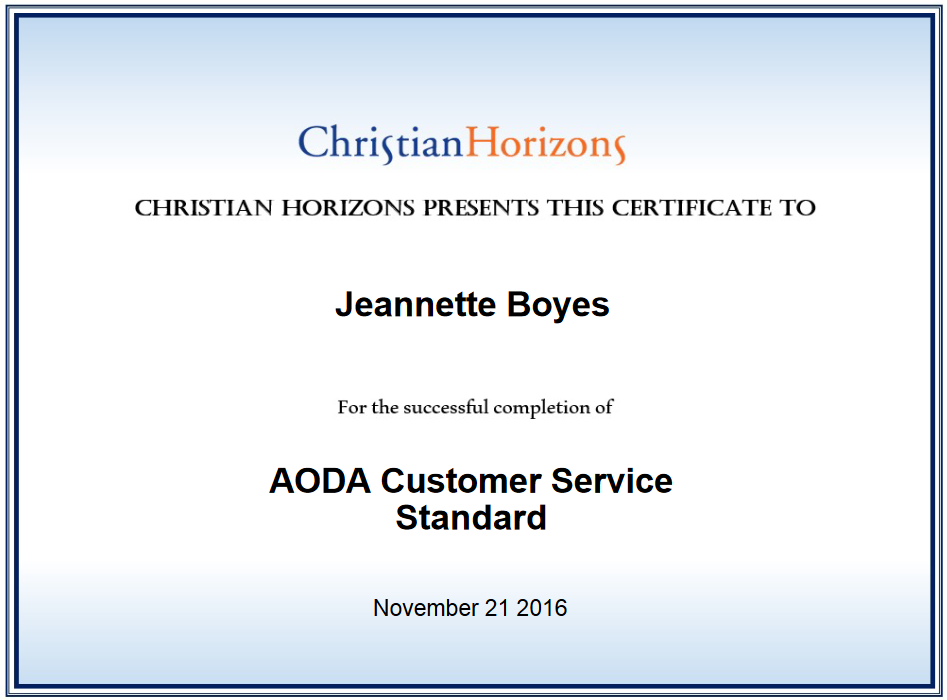 Certificates are generated upon completion. 

Additional access to reports can be provided.
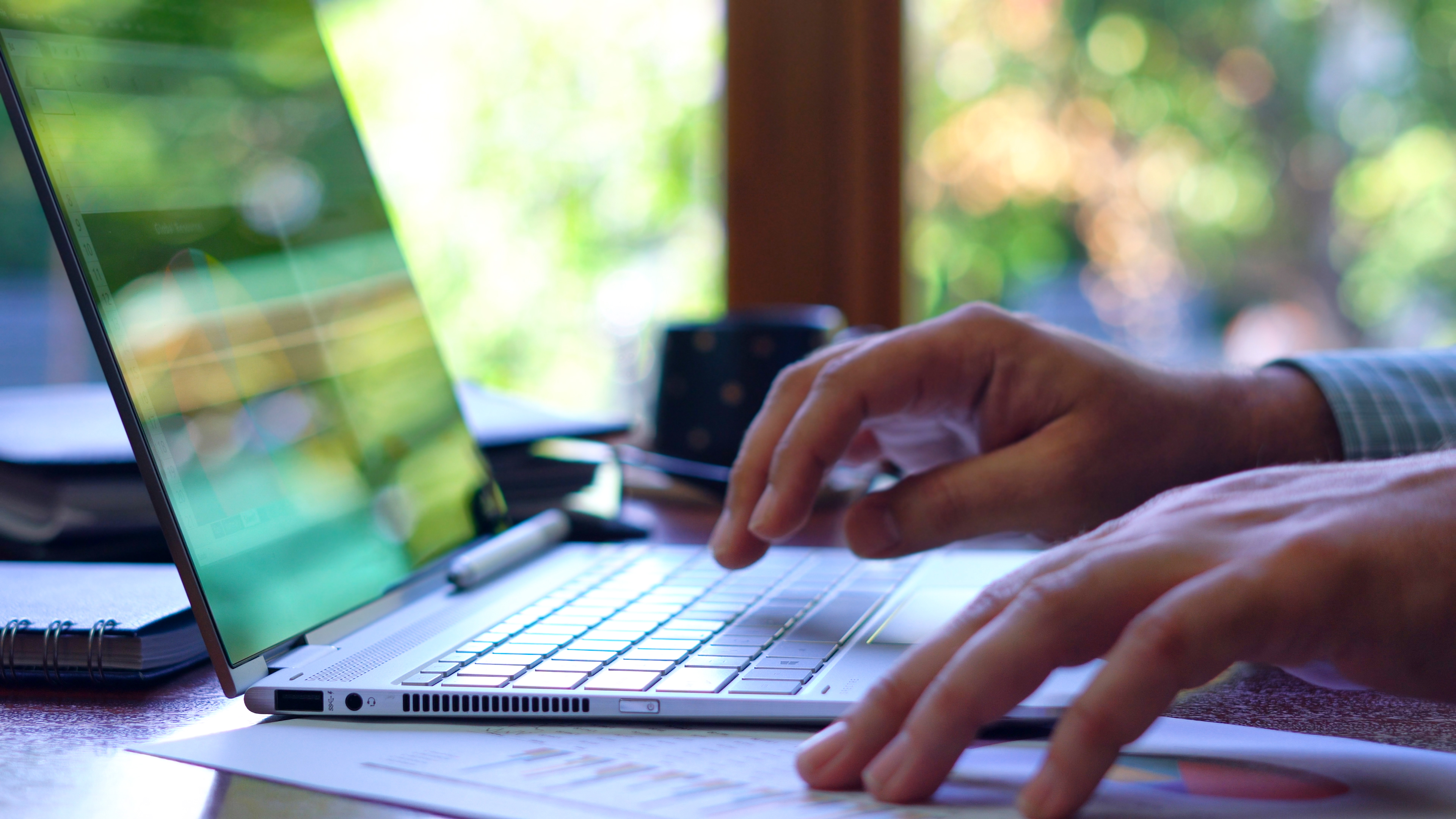 We will also share our list of on-site orientation items to help new hires prioritize on-site learning.
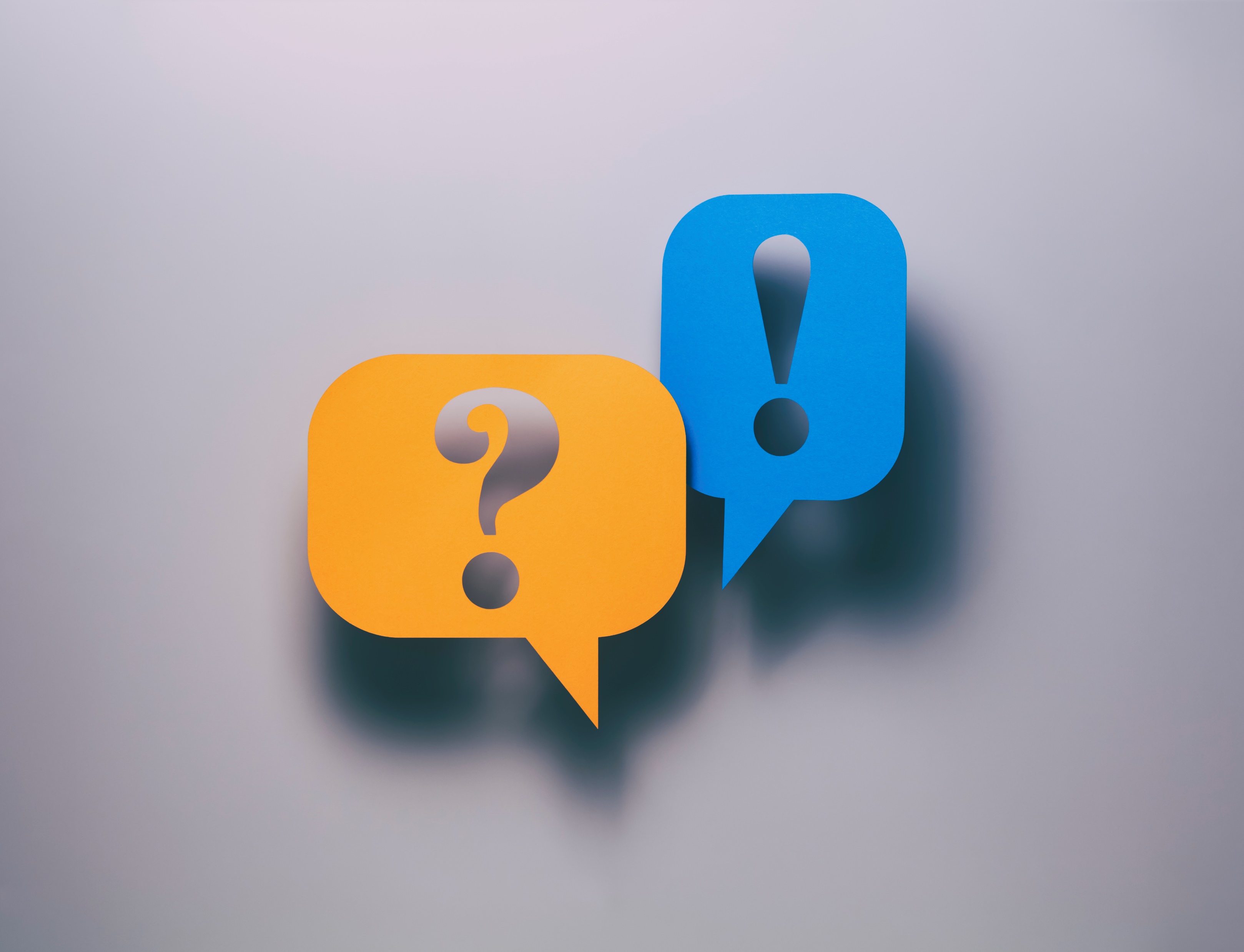 Questions?

Please email 
learning@christian-horizons.org.